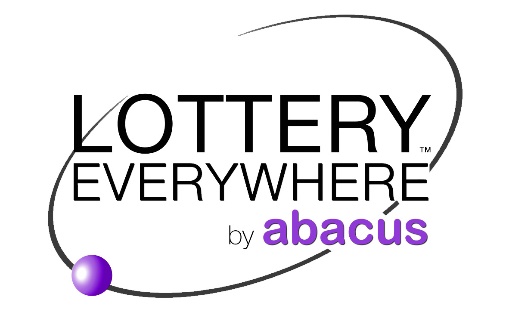 Simon Butler CEO,
ABACUS Solutions International Group
September  2016, Lottery Expo, Miami PGRI Conference
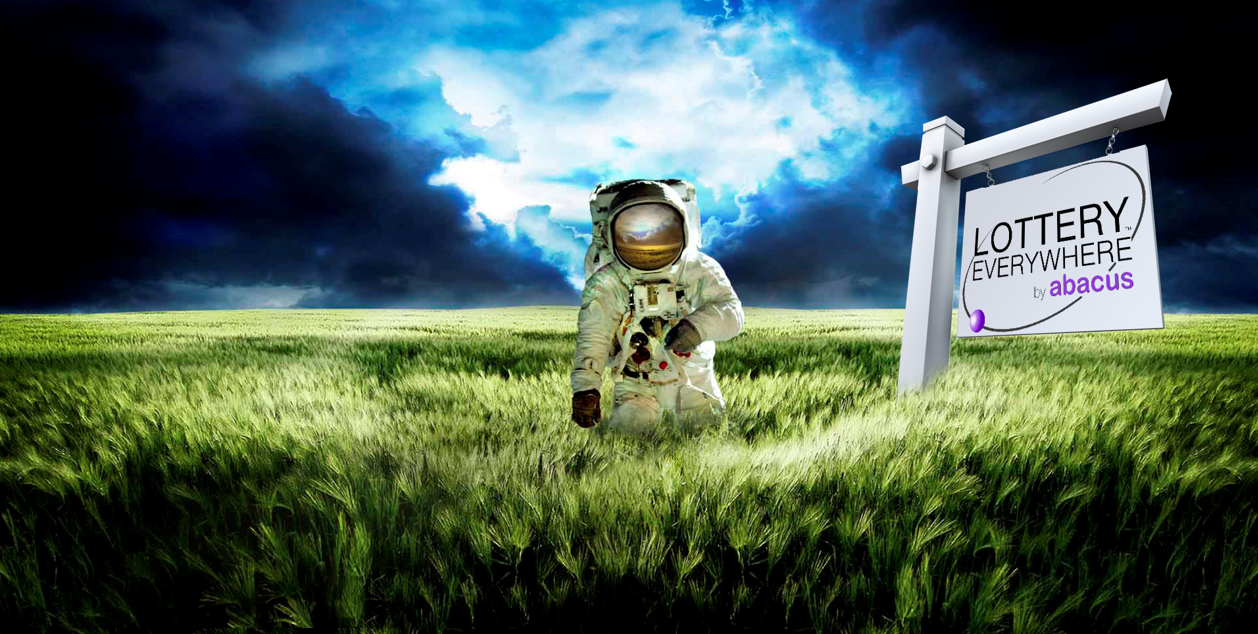 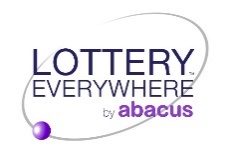 THE PROMISE OF API TECHNOLOGIES A view from the other side, an alternative approach
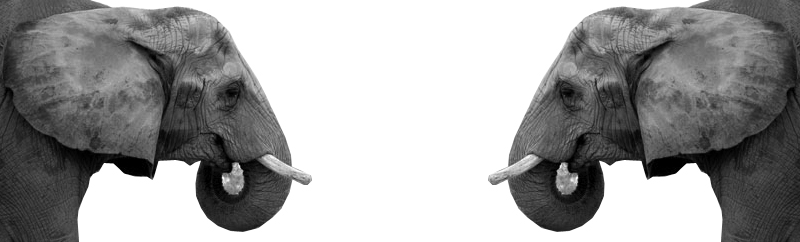 THE PROMISE OF API TECHNOLOGIES
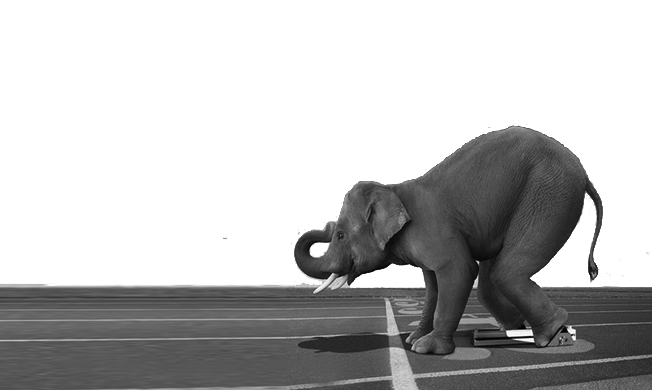 The NASPL retail initiative stated from the start-
“…that the industry should establish a standard lottery API for multilane sales that retailers can incorporate into their solutions to enable lottery sales to take place within a multi-lane environment.”
PROBLEMS AND CHALLENGES AS SEEN BY ABACUS
A complete system rather than a common API
Significant development, management and operational control by ONE entity
Costly to run and operate
Imposes a solution on a retailer
Retailers are told how to do it rather than how they want to do it
Retailers don’t need lottery…they may want it, but not at any cost
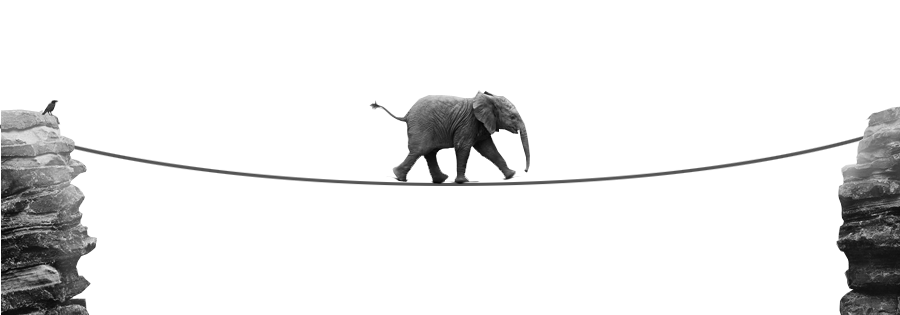 SO IS THERE ANOTHER WAY OF LOOKING AT THIS?
Lotteries need to grow sales
In-lane is completely underdeveloped
So we need to make it easy for the retailers 

That doesn’t mean asking them to develop to our API – even if it’s a standard one – in fact it means the opposite

We need common API’s which are fully supported by ALL vendors 
But allows the retailer to choose how they wish to implement their solution 
All within NASPL guidelines
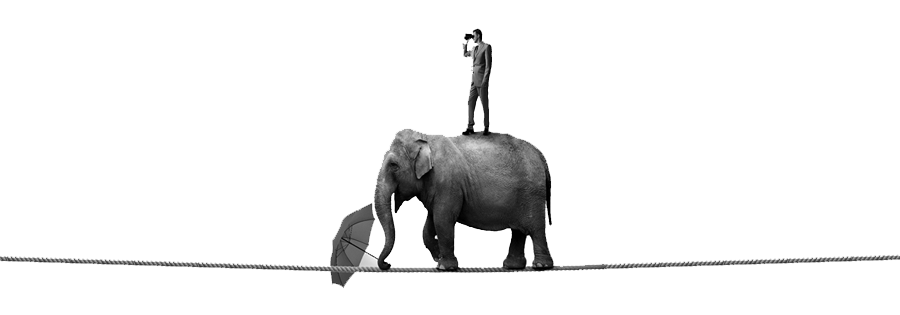 THE ALTERNATIVE POSSIBILITY FOR LOTTERIES
Is to consider a vendor independent alternative that is more open
Solutions that take into account existing retailer capabilities and infrastructure
Implement a common industry API on all vendor hosts
But allow third party suppliers to compete for the business of transaction processing & routing
Working with the retailers, not imposing upon the retailers
Allow retailer choice as to how they connect either directly or through their preferred third party gateway/vendors
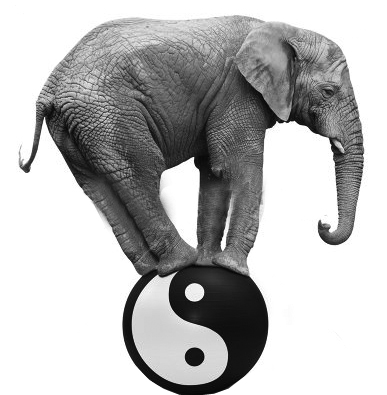 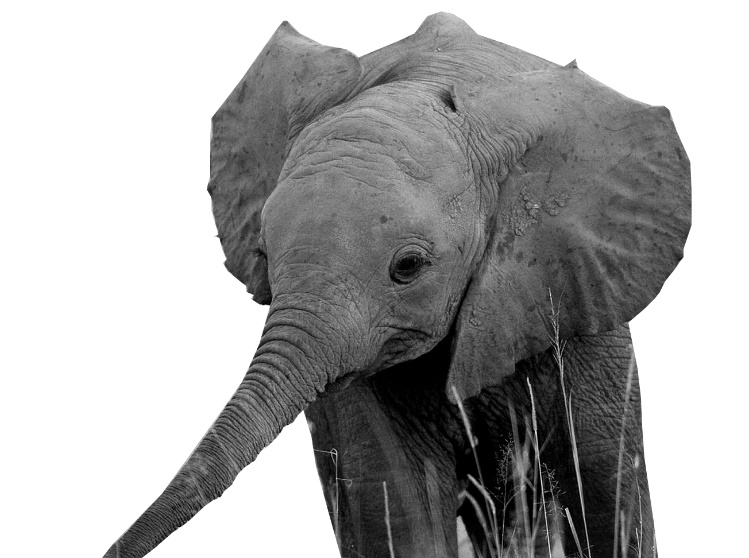 COMPARISONS WITH THE 
BANKING WORLD
HOW THE BANKING
SERVICE EVOLVED
EPoS
Payment Terminal
Common
API
Open 
Network
Payment Terminal
EPoS
`
Bank
Bank
Bank
Dedicated
Network
Common
API
EPoS
3rd Party
NOT A SYSTEMS SOLUTION
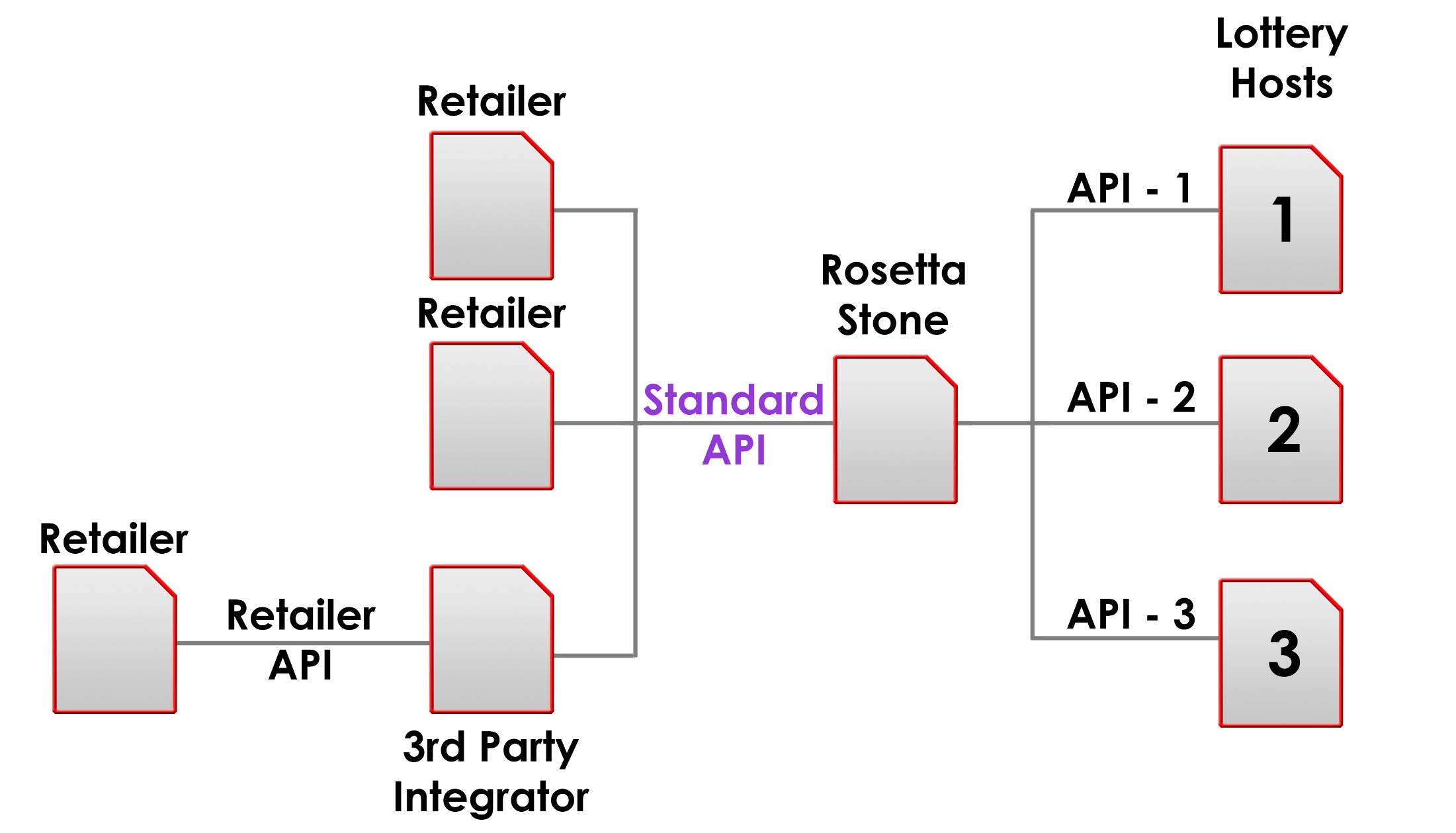 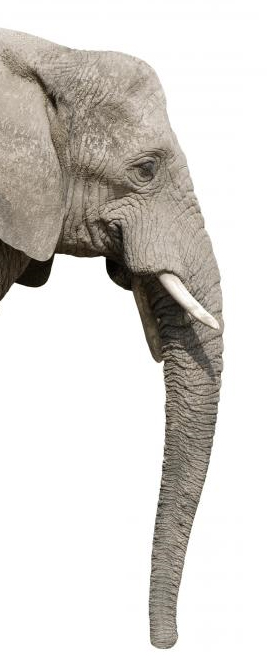 AN OPEN API
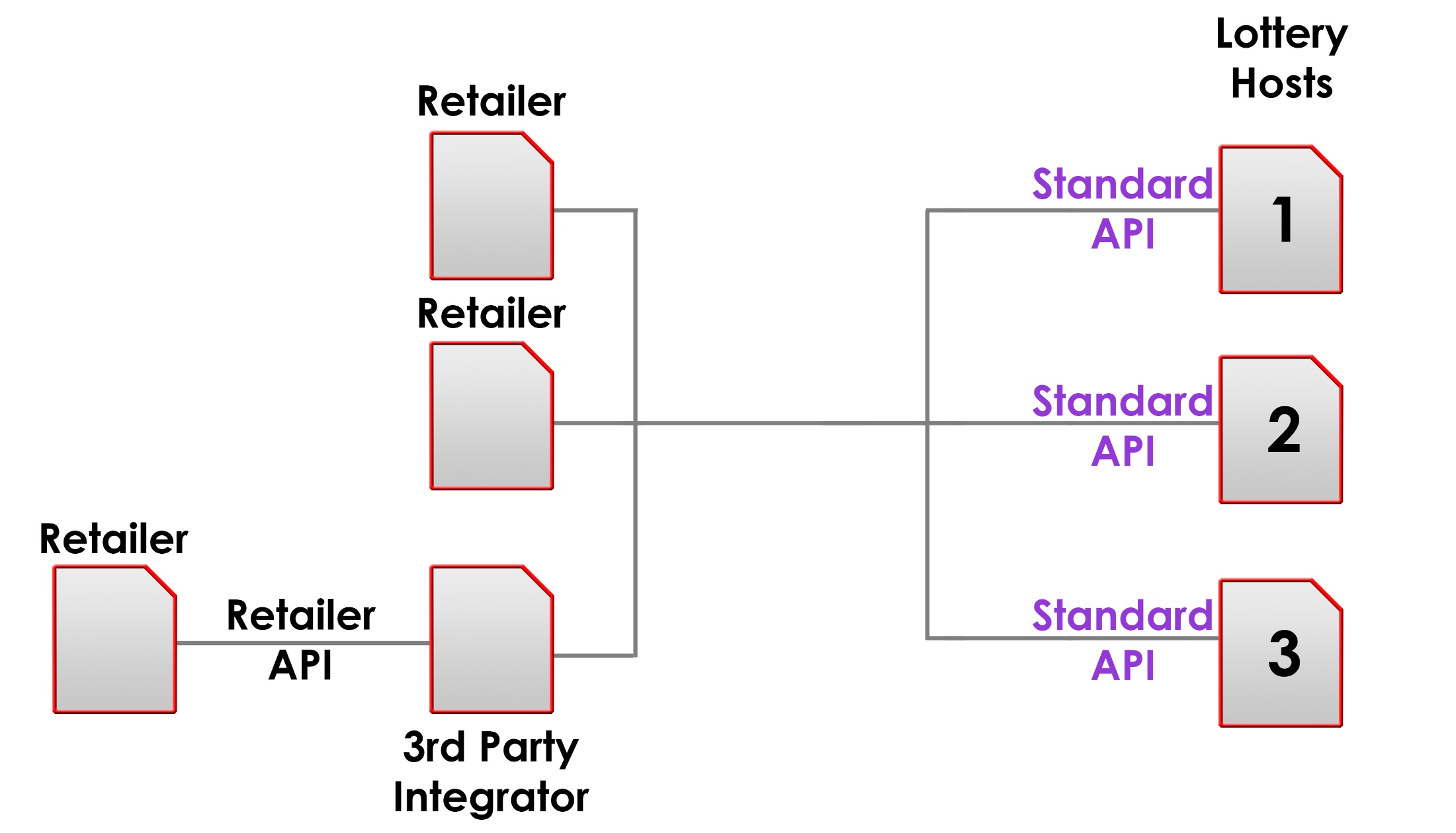 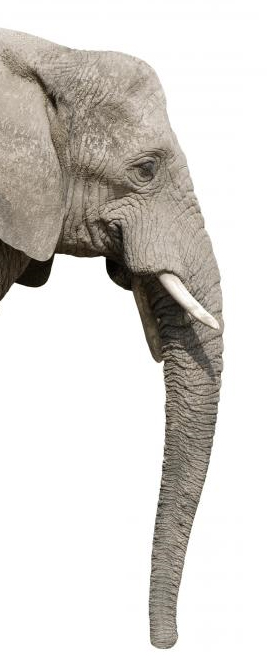 A PROPOSAL – AN OPPORTUNITY TO CHANGE
An open API not a “Systems Solution”
A more open architecture
Define the Interface definition/ standards
Define security requirements
Define business rules & operating framework
Create Industry body to manage standards going forward
Create accreditation process
Create open process for gaining accreditation
Create open environment to enable vendor competition
Enable Vendor independence
Define the what not the how
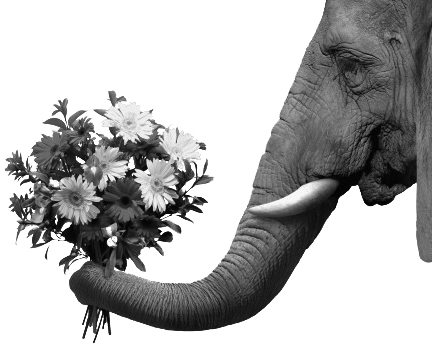 THIS IS HOW ABACUS HAS DONE IT INTHE NETHERLANDS
We went live in November last year
Our approach was to make it easy and cost effective for retailers partnering with their existing retail service providers (i.e. gift card, mobile phone top up etc).
Integrated to existing lottery vendor interface 
Abacus managed the whole service implementation on behalf of the lottery operator and retailer
Integrated to four major retailers enabling more than 8,500 cash tills (12,500+ by end of year)
Implemented the second largest supermarket chain from project initiation to going live in less than 6 weeks, enabling 3,500 cash tills
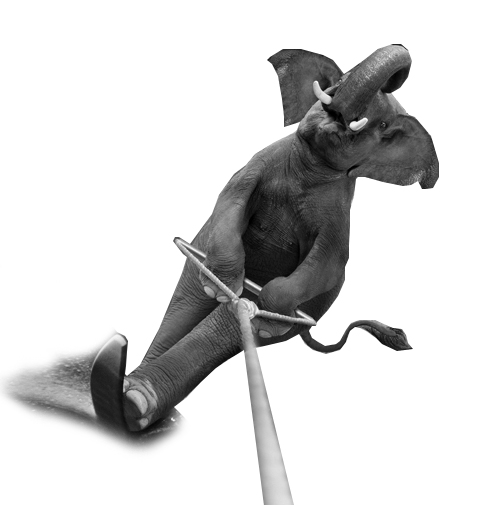 COMING BACK TO MY OPENING STATEMENT
A view from the other side- an alternative approach
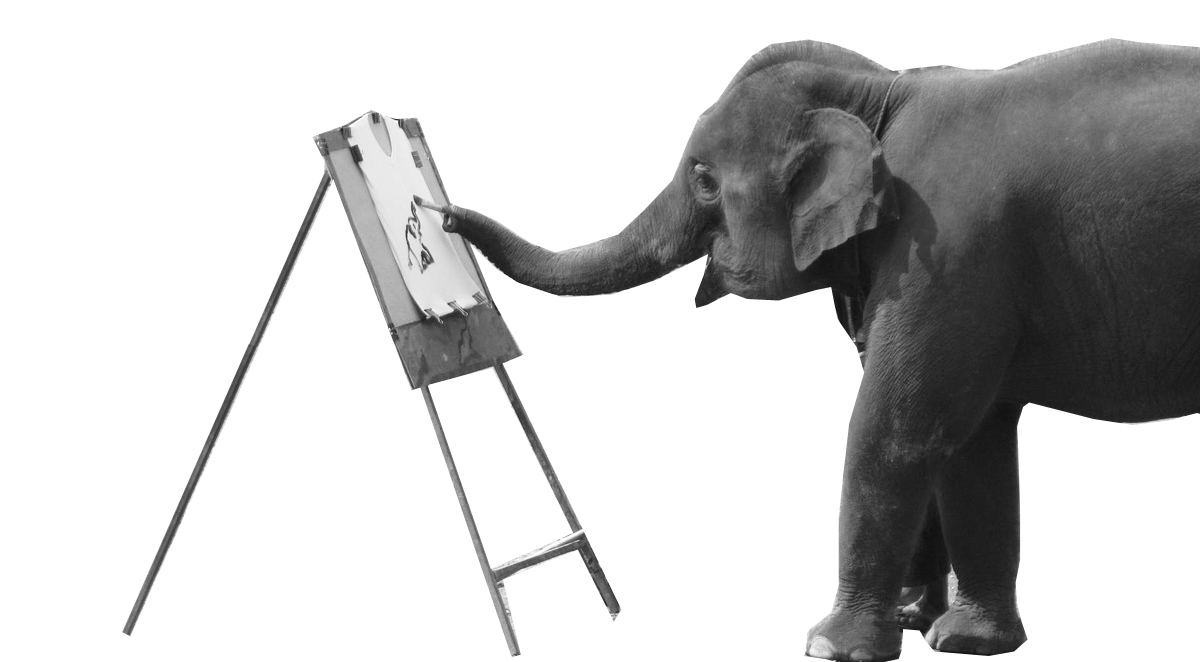 DID ANYONE NOTICE AN ELEPHANT?
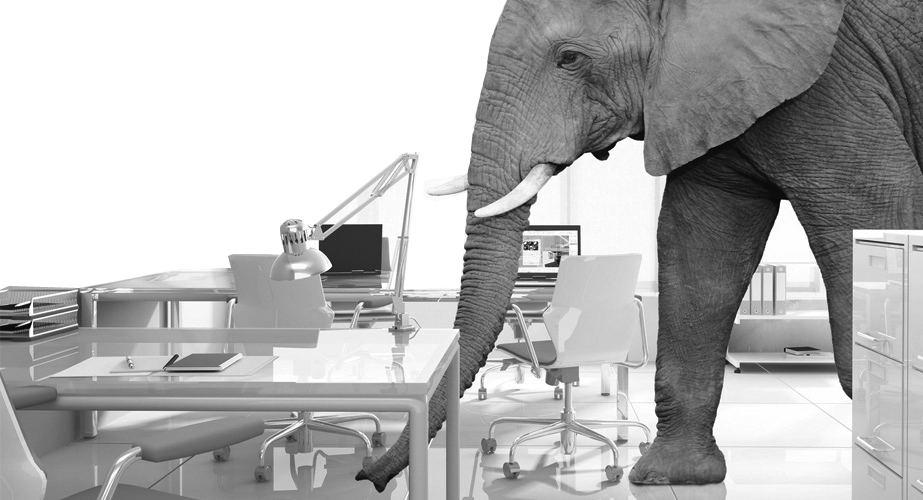 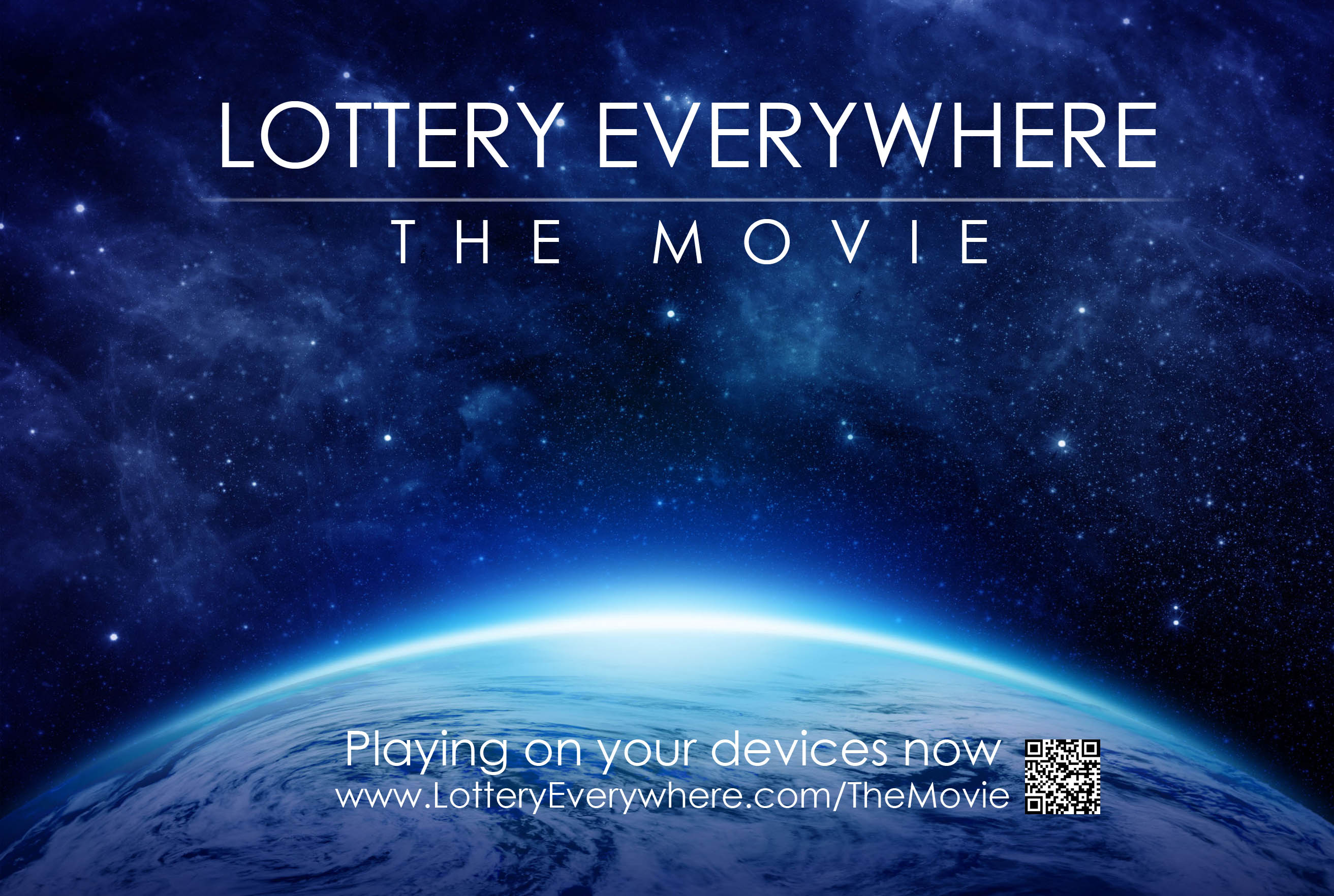